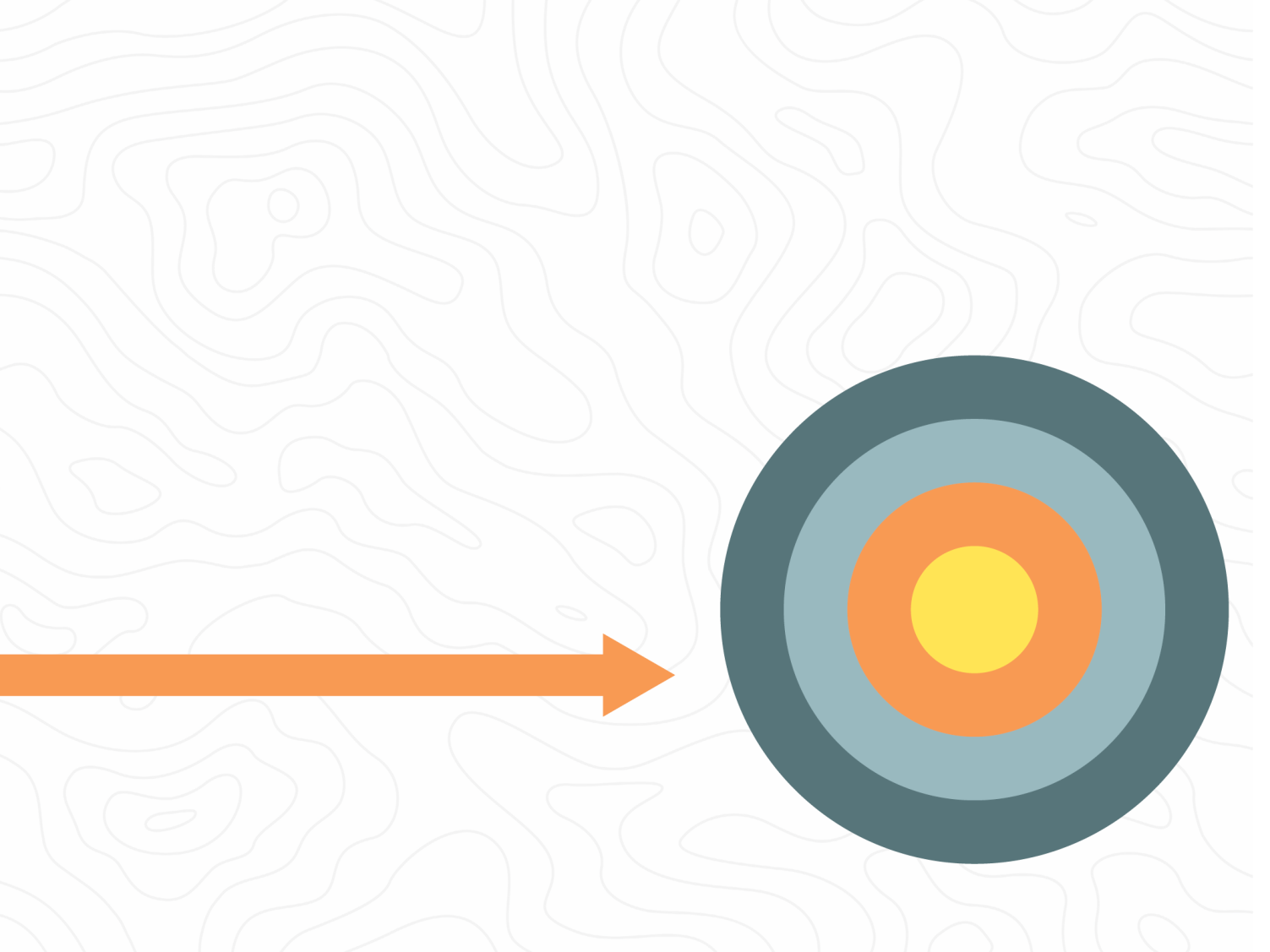 Hvorfor mapper vi?
Forankring av mappingprosjektet
Grete Seland, HumSam personalmøte 12. des. 2016
Mapping mot norsk WebDewey
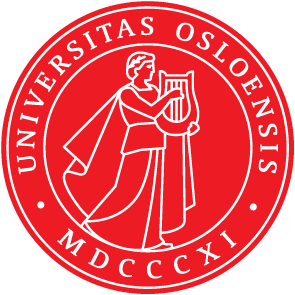 Hva – Hvorfor – Hvordan
Hva er mapping?
Hvorfor mapper vi?
Hvordan mapper vi?
Prosjektet er finansiert av Nasjonalbiblioteket
Les mer i brosjyren, styringsdokumentet og tidligere presentasjoner på prosjektsiden: ub.uio.no/om/prosjekter
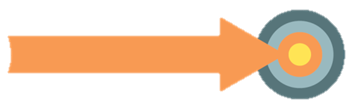 Hva – Hvorfor – Hvordan
Hva er mapping?
	Mapping vil si å etablere relasjoner 	mellom begreper i to ulike vokabularer
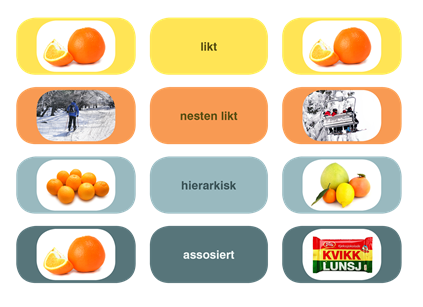 Humord
og
Realfags–
termer
Norsk
WebDewey
Mål for prosjektet er å mappe Humord og Realfagstermermot norsk WebDewey
Hva – Hvorfor – Hvordan
Hva er mapping?
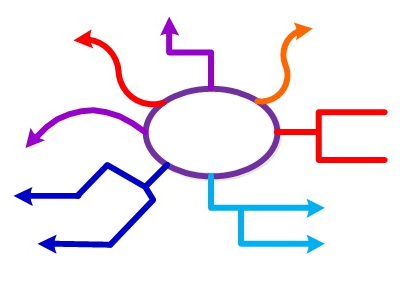 Å mappe er som å lage koblinger mellom ulike kart over kunnskapsuniverset
Humord
Fraseologi
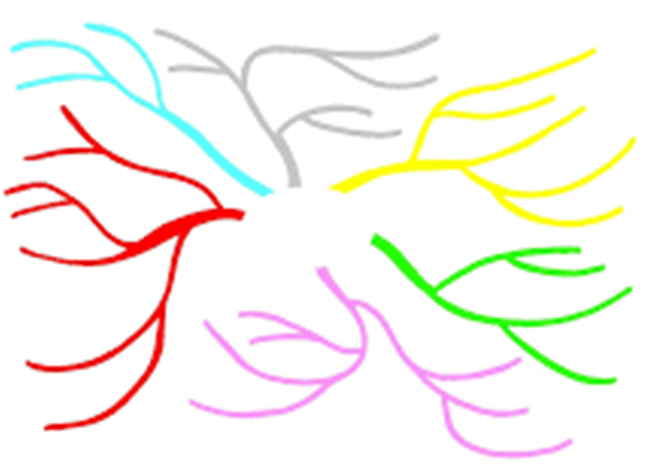 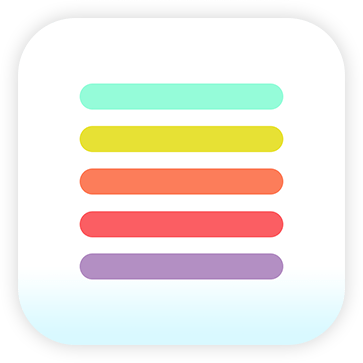 Realfagstermer
Dewey
Solformørkelser
Hva – Hvorfor – Hvordan
Hva er mapping?
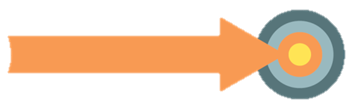 Interoperabilitet mellom vokabularer
Hvorfor er dette nyttig?
Hva – Hvorfor – Hvordan
Hvorfor mapper vi?
Vi mapper for å bidra til å oppfylle UBs målsetting:
Bibliotekets hovedoppgave erå støtte universitetets formålinnen forskning, utdanning,formidling og innovasjon
Mappingprosjektets formål:
Interoperabilitet mellom vokabularer
Hvordan bidrar dette til å oppfylle UBs målsetting?
Hva – Hvorfor – Hvordan
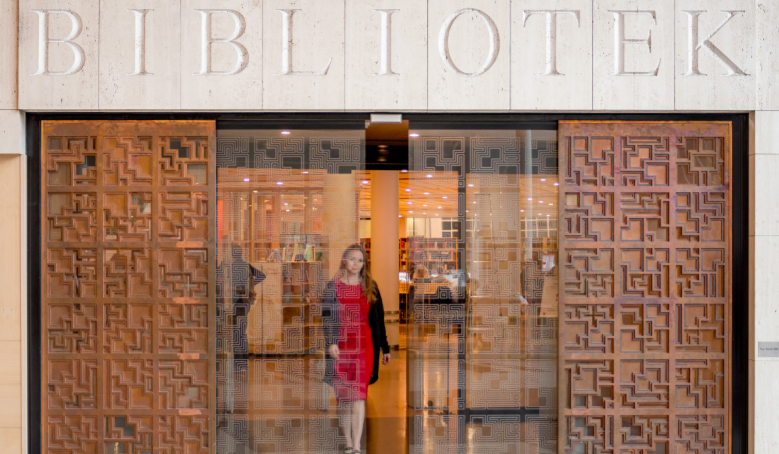 UBs målsetting er konkretisert i strategiske mål som er knyttet til fire sentrale utviklingstrekk i brosjyren «Et universitetsbibliotek for fremtiden»
Hva – Hvorfor – Hvordan
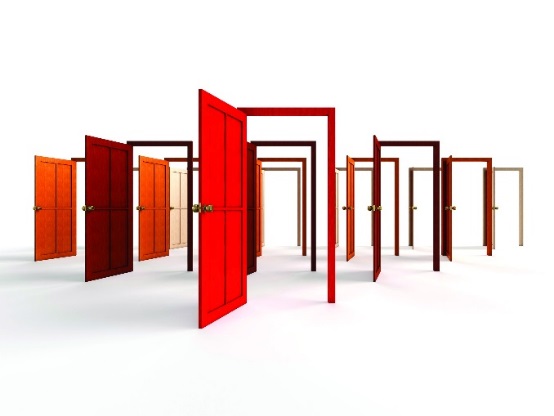 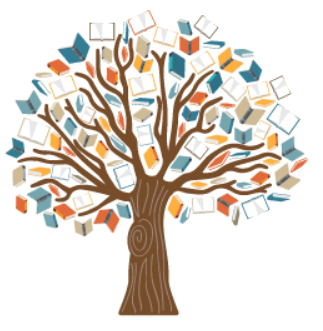 Åpenhet
Vekst
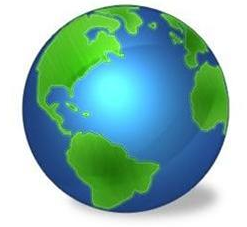 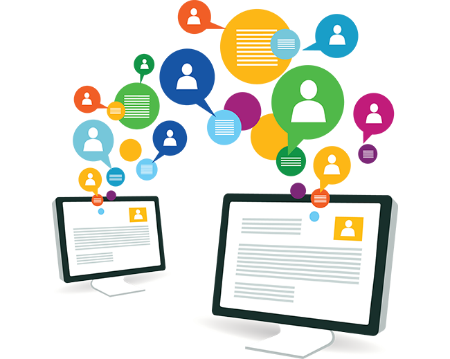 Globalisering
Teknologi
Hva – Hvorfor – Hvordan
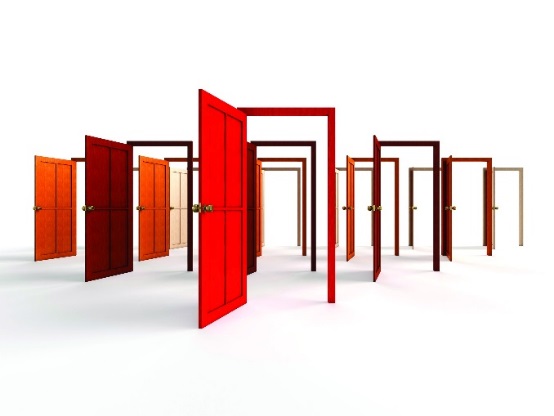 UBs strategiske mål:
«Gi brukerne utvidet tilgang til fysiske og digitale samlinger»
Åpenhet
● Sluttbrukerne
søk på tvers av samlinger og språk
importerte poster blir søkbare med våre egne emneord
● Bibliotekpersonalet
støtte i indekseringsarbeidet
Hva – Hvorfor – Hvordan
Søk på tvers av samlinger og språk: WebDeweySearch
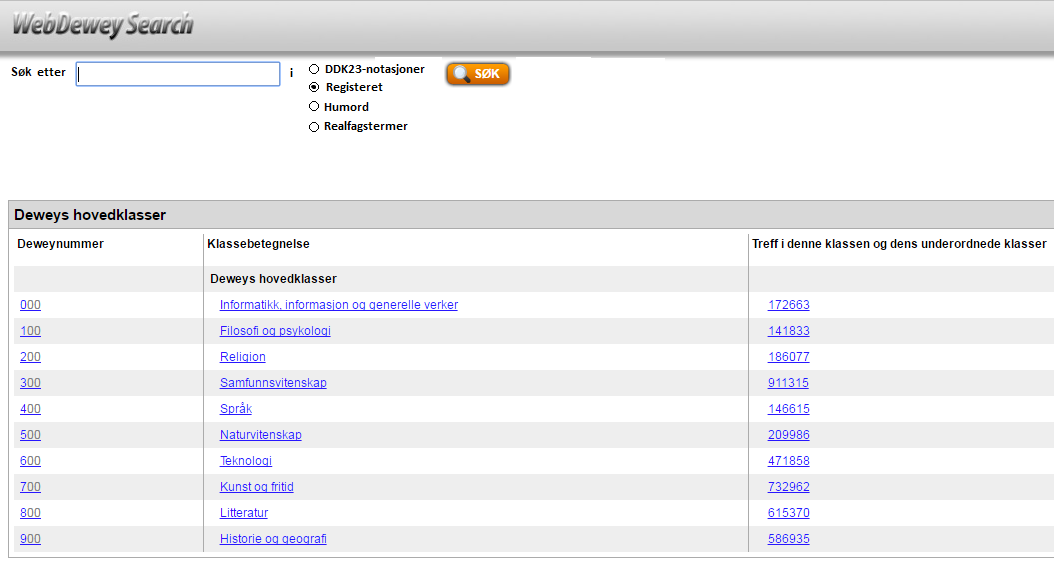 Hva – Hvorfor – Hvordan
forts.
Søk på tvers av samlinger og språk: WebDeweySearch
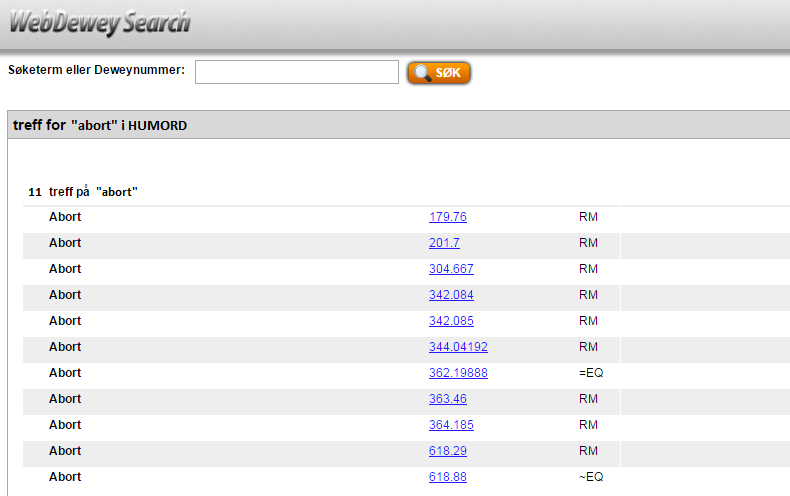 Hva – Hvorfor – Hvordan
Importerte poster blir søkbare med våre egne emneord (Humord og Realfagstermer):Søke på norsk, lese på engelsk
Engelske e-bøker med dewey-klassifikasjon
UBs katalog
Emne
Klassifikasjon
Brukerne får orientere seg i emnebaserte metadata før søk mot katalogpostene
Hva – Hvorfor – Hvordan
Bibliotekpersonalet: Støtte i indekseringsarbeidet Våre mappinger legges inn i WebDewey: eks. Realfag
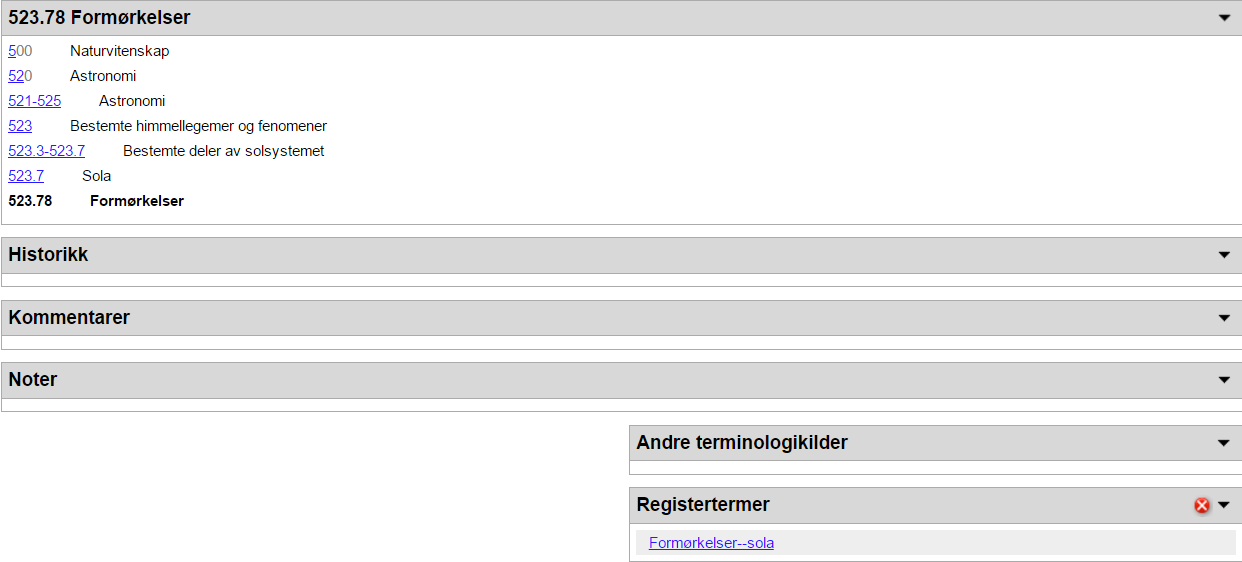 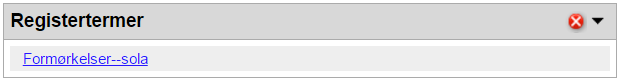 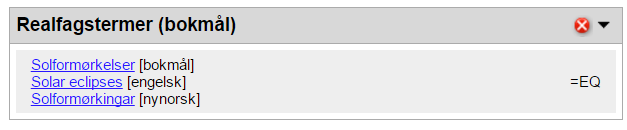 Hva – Hvorfor – Hvordan
Bibliotekpersonalet: Støtte i indekseringsarbeidet Våre mappinger legges inn i WebDewey: eks. Humord
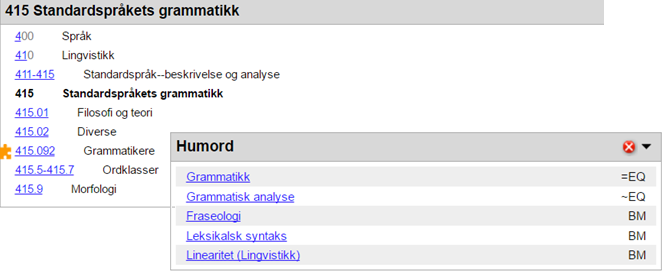 Alternative termer: Idiomatikk, …
Hva – Hvorfor – Hvordan
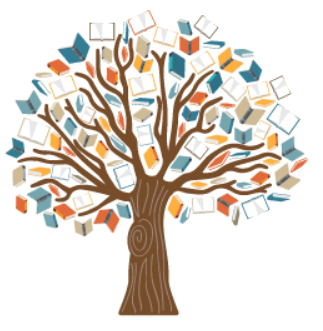 «Sørge for gode gjenfinningsmuligheter i en stadig voksende informasjonsmengde»
Vekst
● Vekst i egen katalog: Importerte poster uten våre metadata, men med dewey-klassifikasjon
● Våre mappinger publiseres som lenkede data til bruk på den semantiske veven: Potensiale for utnyttelse utenom UB og utenfor biblioteksammenheng
Hva – Hvorfor – Hvordan
● Prosjektet bringer oss i kontakt med nasjonalt og internasjonalt kompetansemiljø innen metadata
● Nybrottsarbeid: anvendelse av ISO 25964-2● Utarbeiding av EDUG recommendations for mapping
● Nasjonalbiblioteket/WebDewey-redaksjonen, Biblioteksentralen, EDUG, OCLC, Pansoft
«Samarbeide på tvers av institusjons- og landegrenser for å bli best mulig»
«Utvikle strategiske partnerskap gjennom internasjonalt og nasjonalt samarbeid»
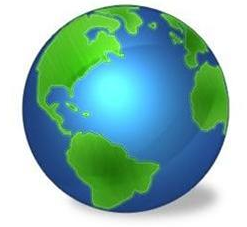 Globalisering
Hva – Hvorfor – Hvordan
● Utvikling av mappingverktøy på samme plattform som WebDewey: ccmapper (Pansoft)
● OCLC ønsker å ta i bruk ccmapper
● Relevans for UB-prosjektet «Visuell navigasjon» – forbedre søk ved utnyttelse av norske emnevokabularer
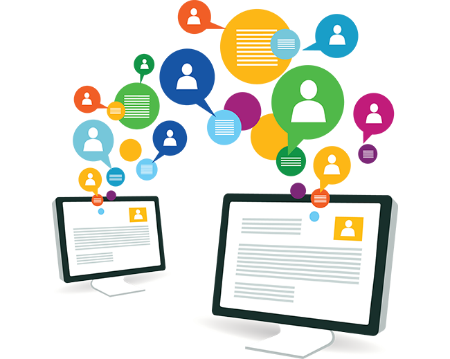 «Levere kunnskapskilder og tjenester med effektive brukergrensesnitt på stadig flere plattformer»
Teknologi
Hva – Hvorfor – Hvordan
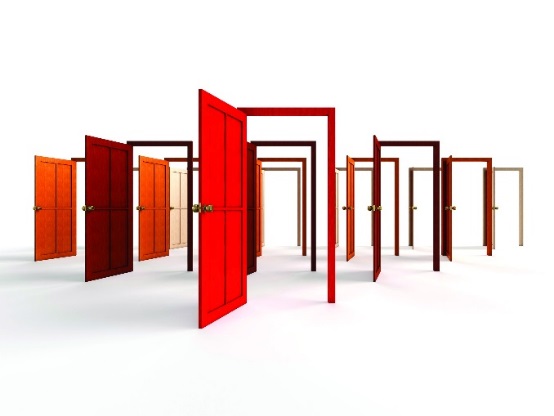 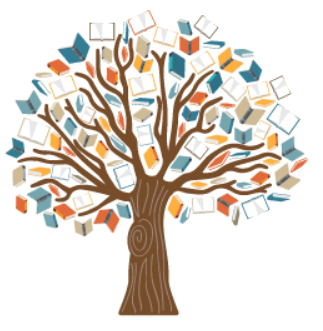 Åpenhet
Vekst
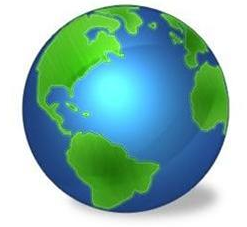 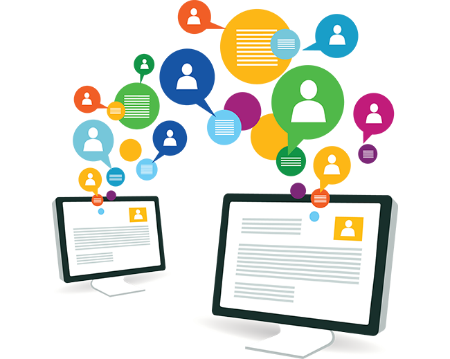 Globalisering
Teknologi
Hva – Hvorfor – Hvordan
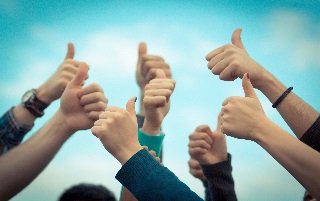 UBs kjerneverdier: kvalitet, åpenhet og tilgjengelighet
● Kvalitetsheving av egne vokabularer (Humord, Realfagstermer og UBs emneregister) ved rettinger og forbedringer
● Kvalitetsheving av WebDewey ved rettinger og nummerbygging (1/4 av all nummerbygging)
● Kompetanseheving av personalet
Hva – Hvorfor – Hvordan
Hvordan er framdriften?
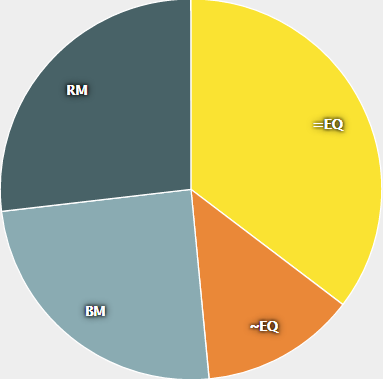 Humord
Realfag
Begreper
Mappinger
Omfang i antall tusen begreper:
Vokabular: Hume 18, Real 15, totalt 33Mappet: 10 av 33 tusen (30 %)
Antall mappinger pr begrep: 2,63
Mappingtall når alt er ferdig: 87 tusen
Ferdig nå: Hume 18, Real 8, totalt 26
Hva – Hvorfor – Hvordan
Hvordan jobber vi?
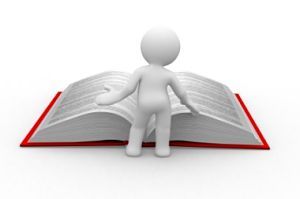 Utarbeiding av retningslinjer
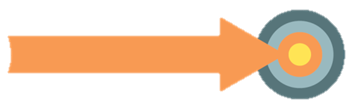 Utføring av mappinger
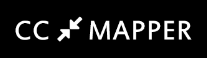 Utvikling av mappingverktøy
Hva – Hvorfor – Hvordan
Hvordan mapper vi rent konkret?
Datastøttet, intellektuell prosess
Demonstrasjon av verktøyet
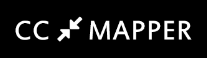 ccmapper screenshot – mapping
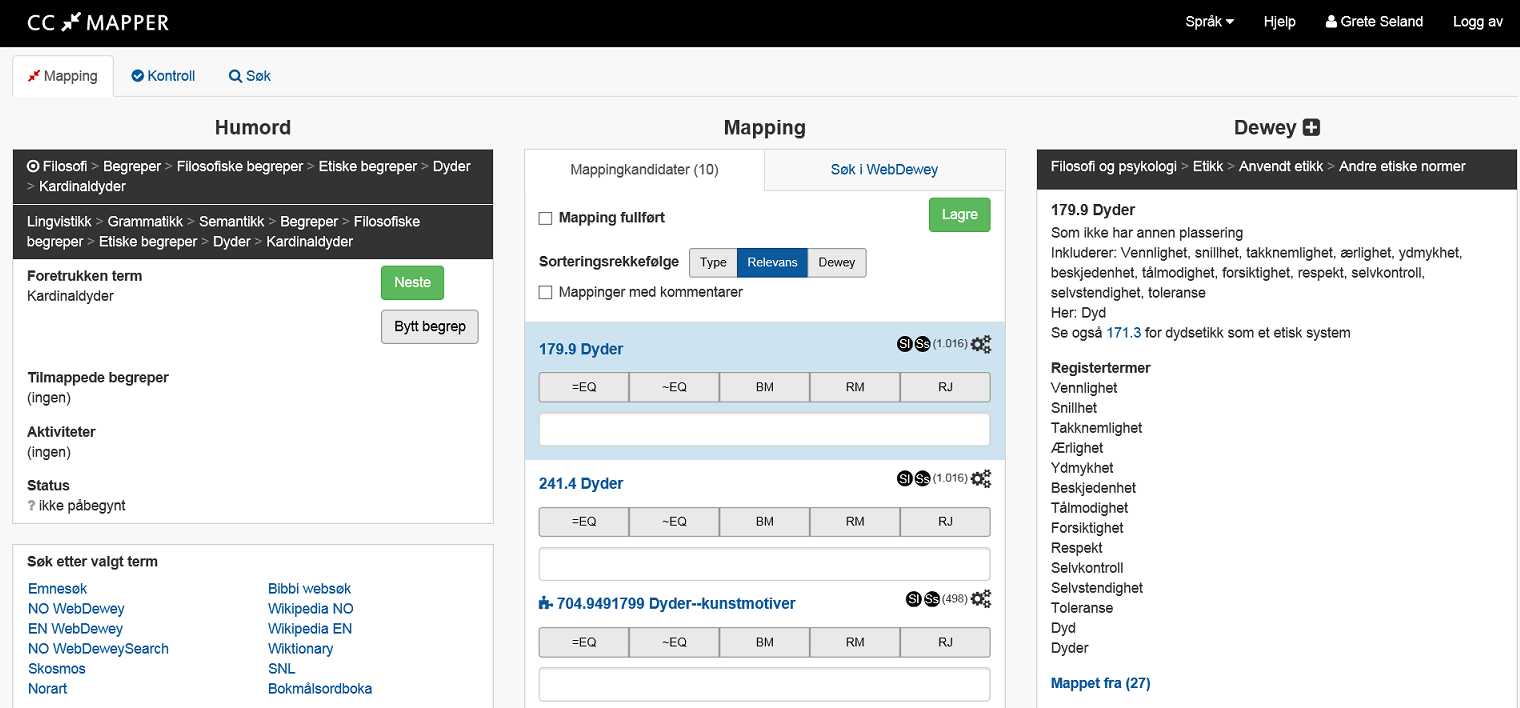 ccmapper screenshot – kontroll
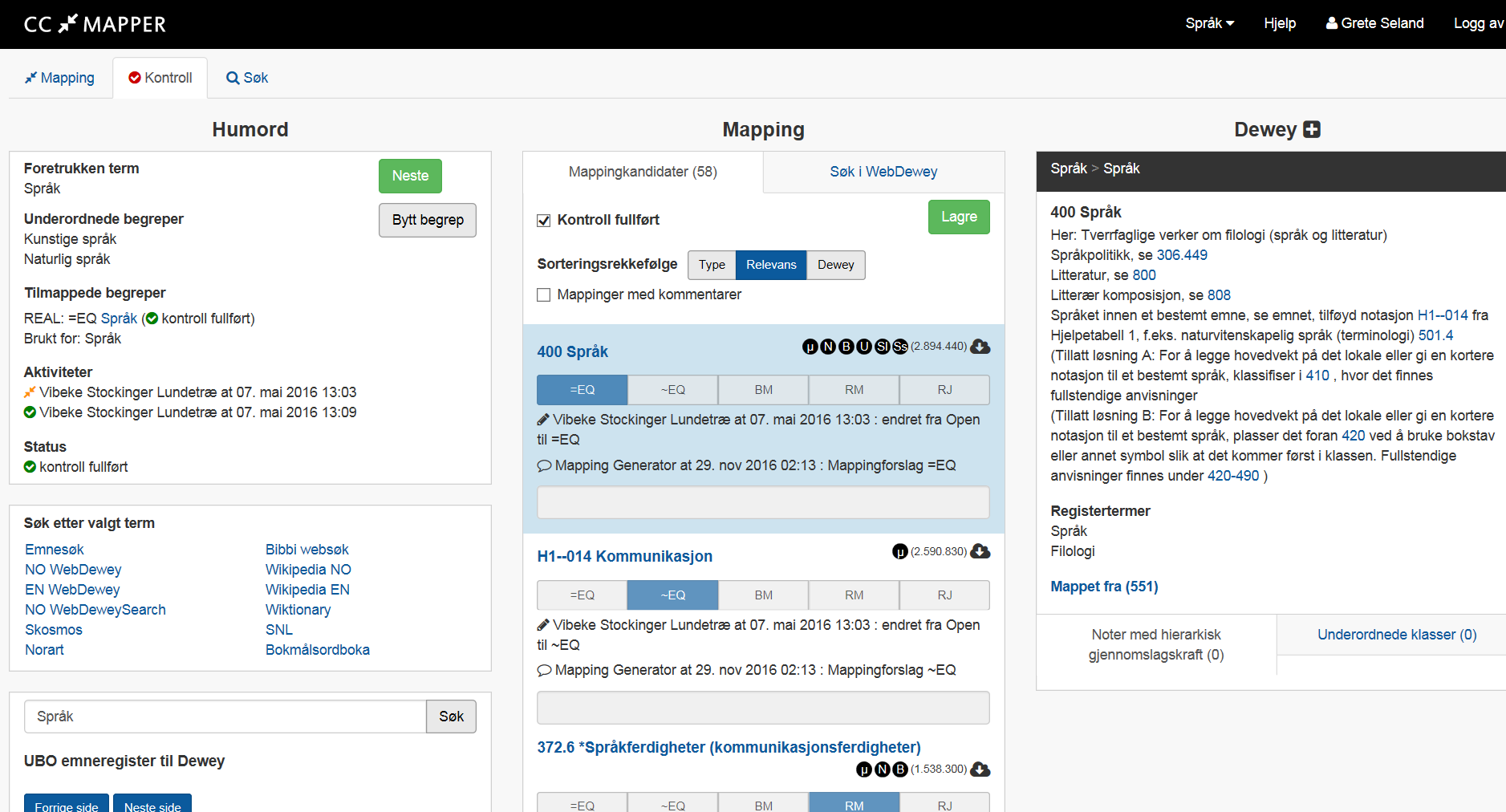